Ppt for Geography (Hons)part 2 ,paper 4,unit 4,Section B,topic:Optimum population
By
Rhicha jyotsna
Assistant professor Geography
M.l Arya college kasba
Purnea University,Purnia
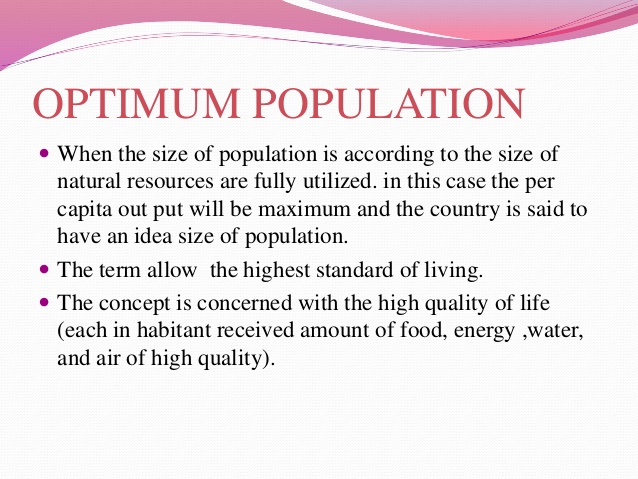 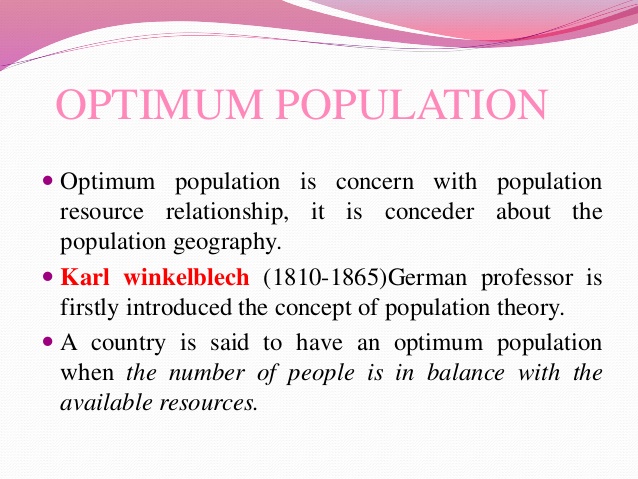 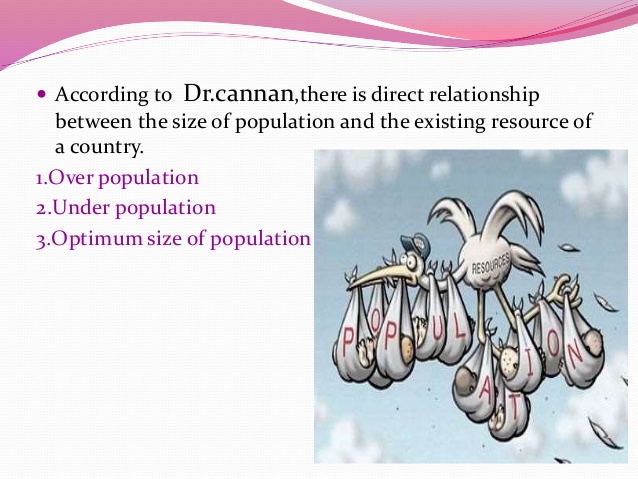 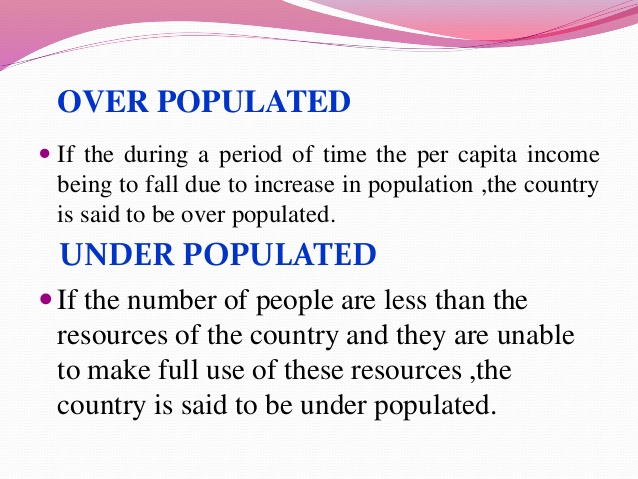 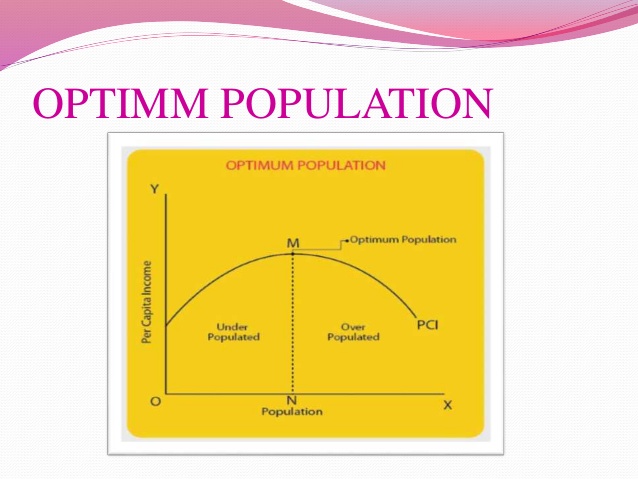 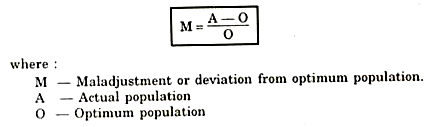 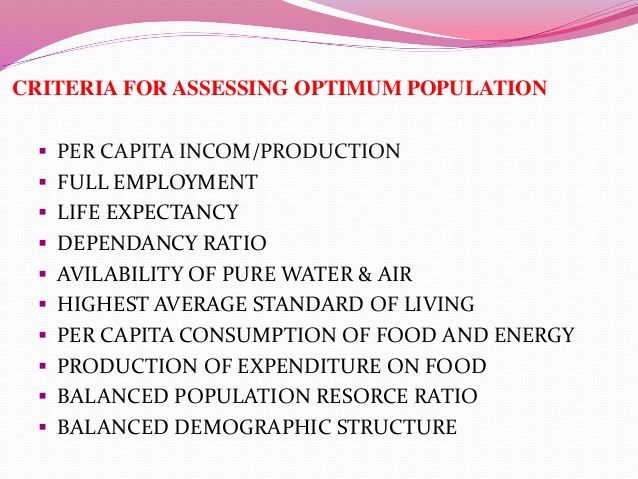 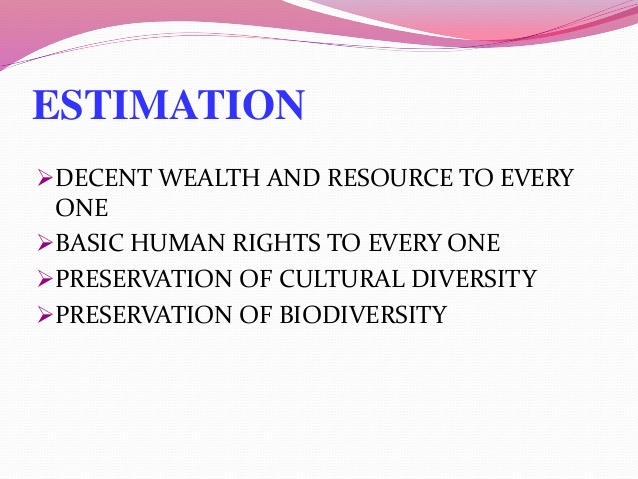 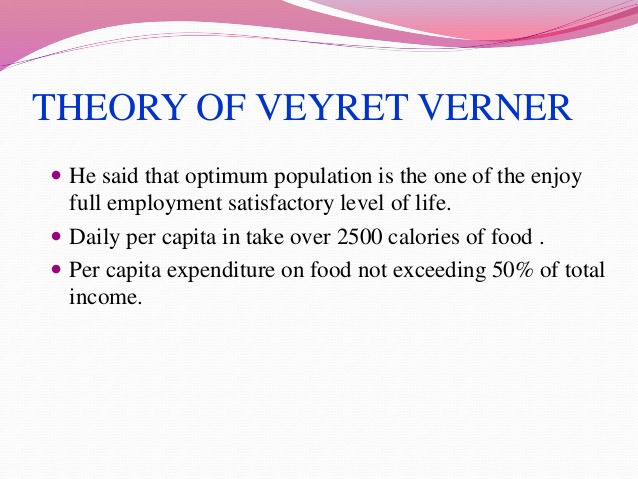 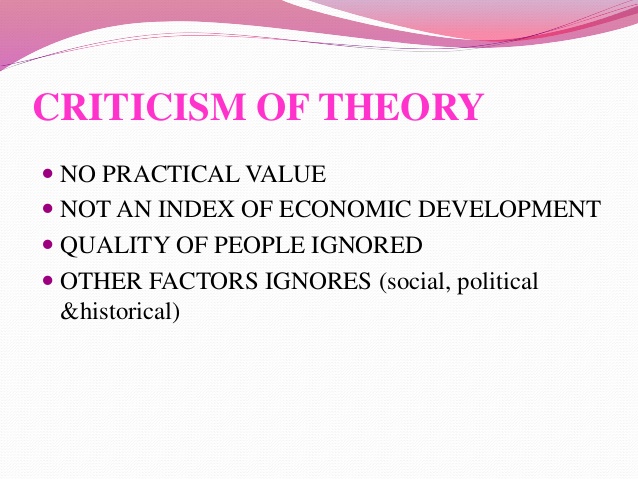 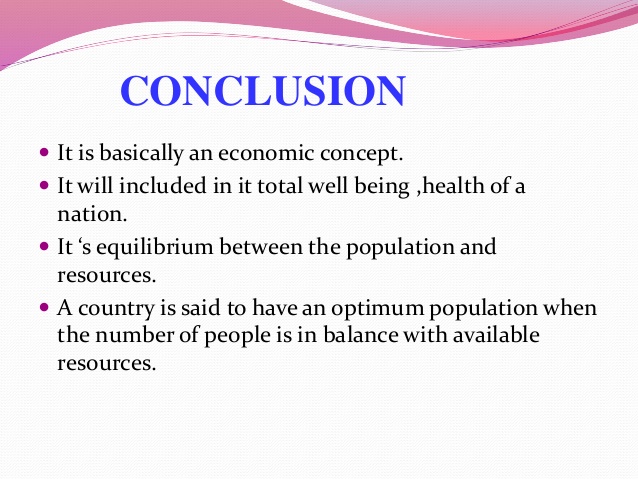